Twitter Bootstrap – CSS библиотека визуальных компонентов
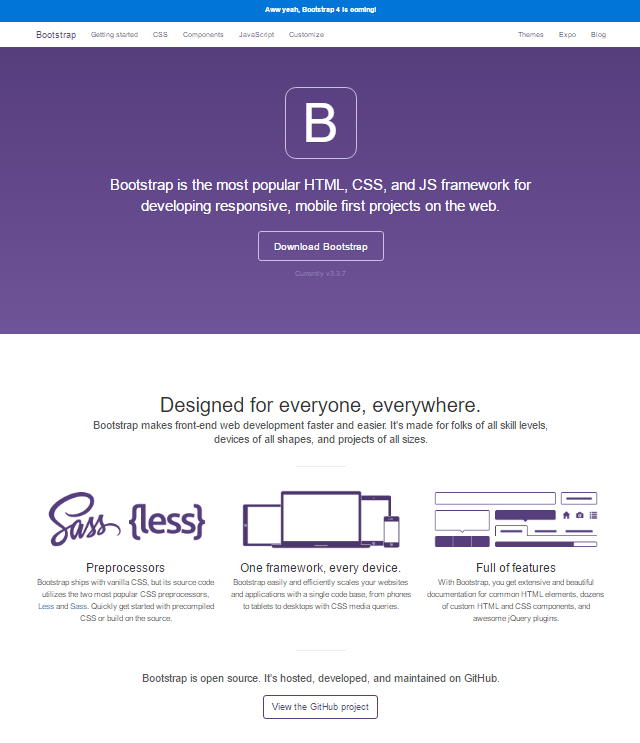 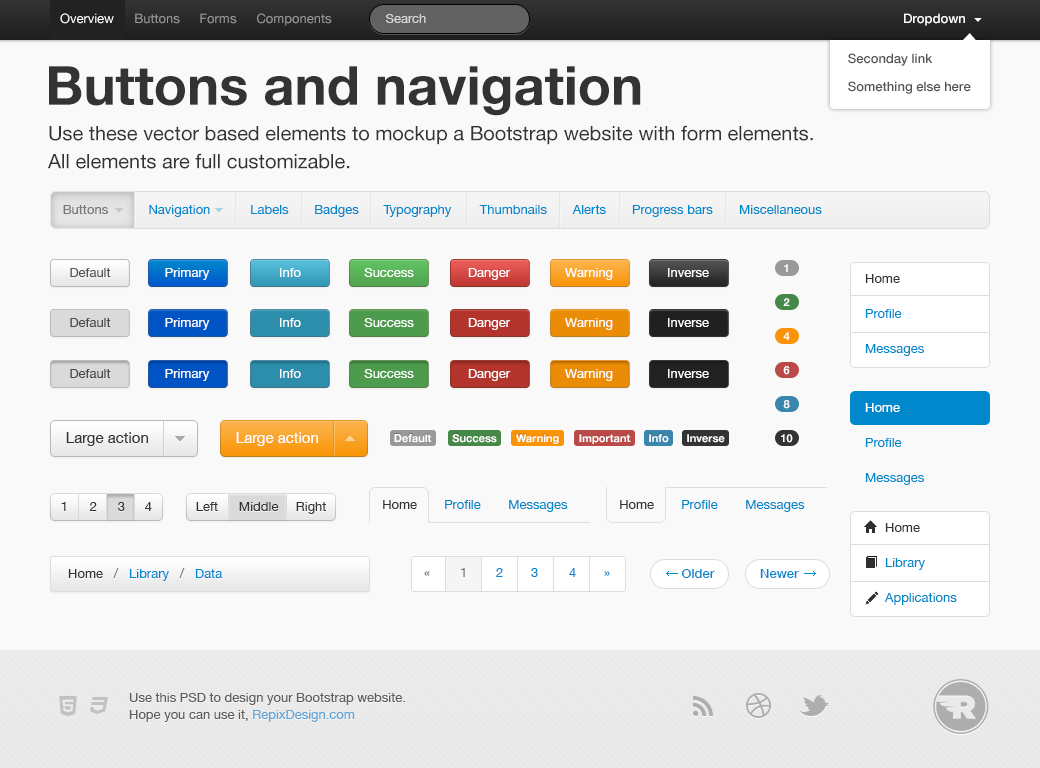 1
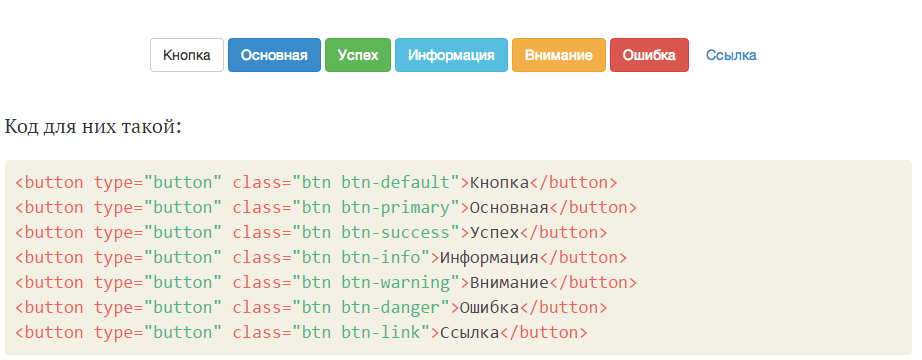 Бібліотека побудована на основі класів, додаючи які до елементу ви задаєте йому стильове оформлення
2
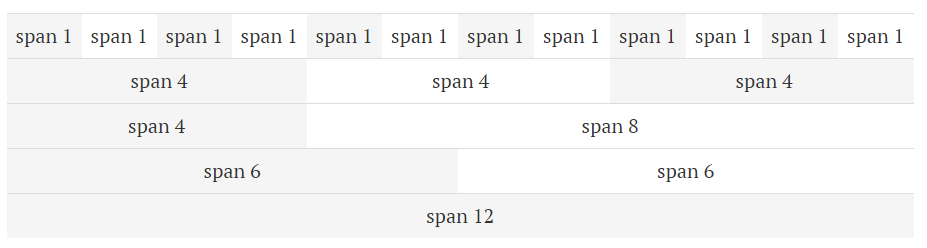 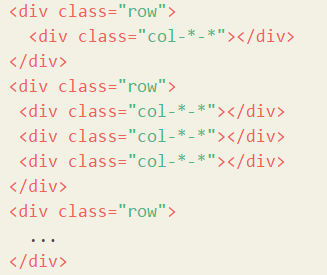 Друга опора Bootstrap – «сітка» розміщення елементів, що дозволяє розміщувати елементи у кілька стовпців, розмір (і кількість) яких адаптуватиметься під розміри екрана.
3
Twitter Bootstrap – CSS библиотека визуальных компонентов
Bootstrap, як і інші CSS бібліотеки, можна завантажити і розмістити поряд з html-файлами нашого сайту.
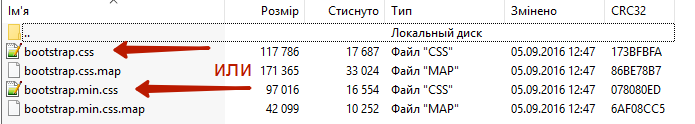 <link rel="stylesheet" href=“./bootstrap.min.css">
Або можна просто підключити css-файл, який браузер буде завантажувати з сайту бібліотеки (в даному випадку з сайту bootstrap).
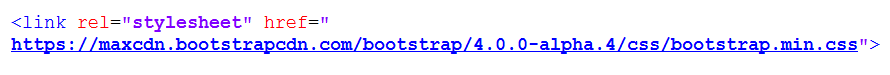 <link rel="stylesheet" href="https://maxcdn.bootstrapcdn.com/bootstrap/4.0.0-alpha.4/css/bootstrap.min.css">
4
Bootstrap – как это работает
Скопіюйте стартовий шаблон сторінки, який рекомендують використовувати Bootstrap.
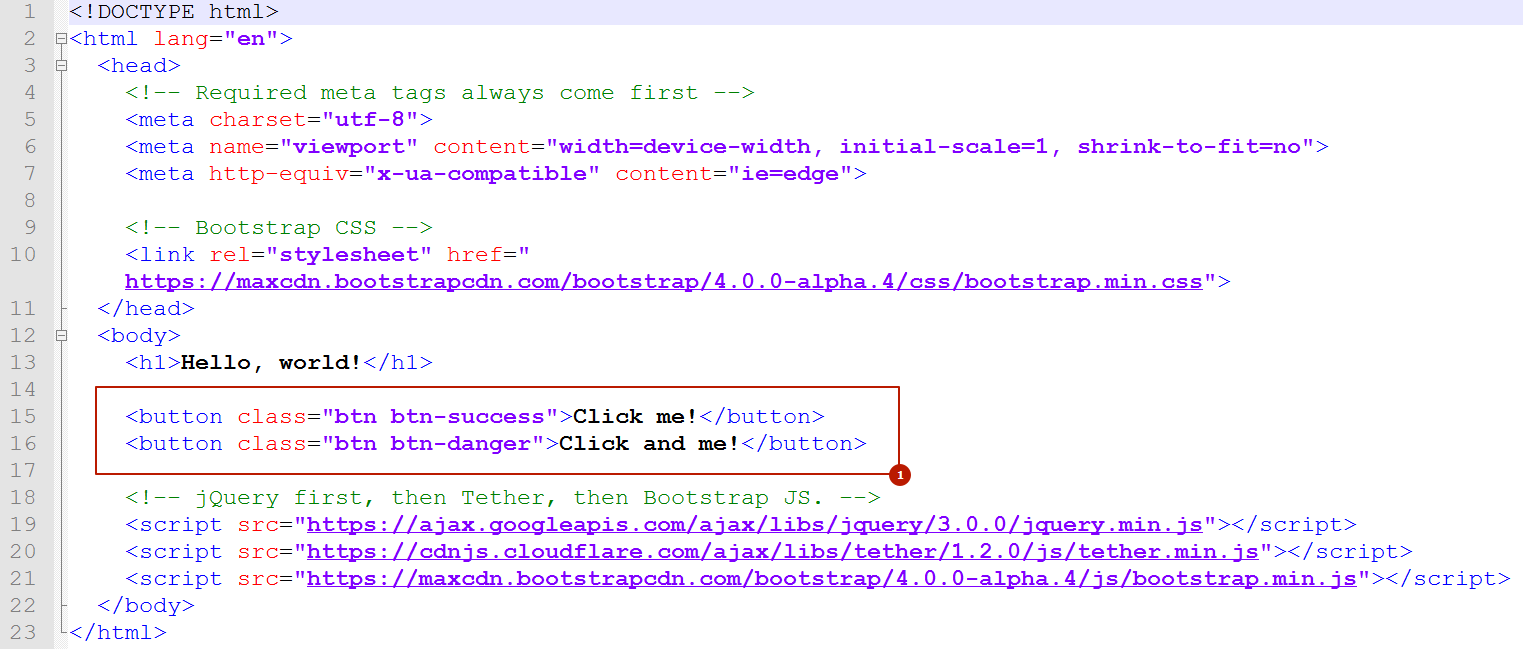 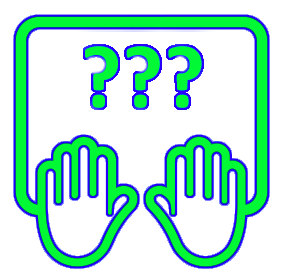 Додати код виділений на слайді.
5
Bootstrap – как это работает
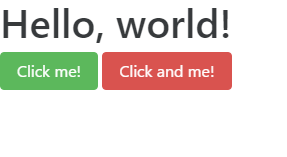 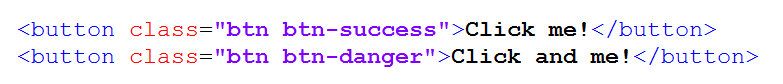 Додавши клас btn ми підключили до кнопки стильове оформлення закладене авторами Bootstrap. Задавши клас btn-success – задали зелений колір кнопки, а класом btn-danger – червоний колір.
6
Bootstrap – набор компонентов
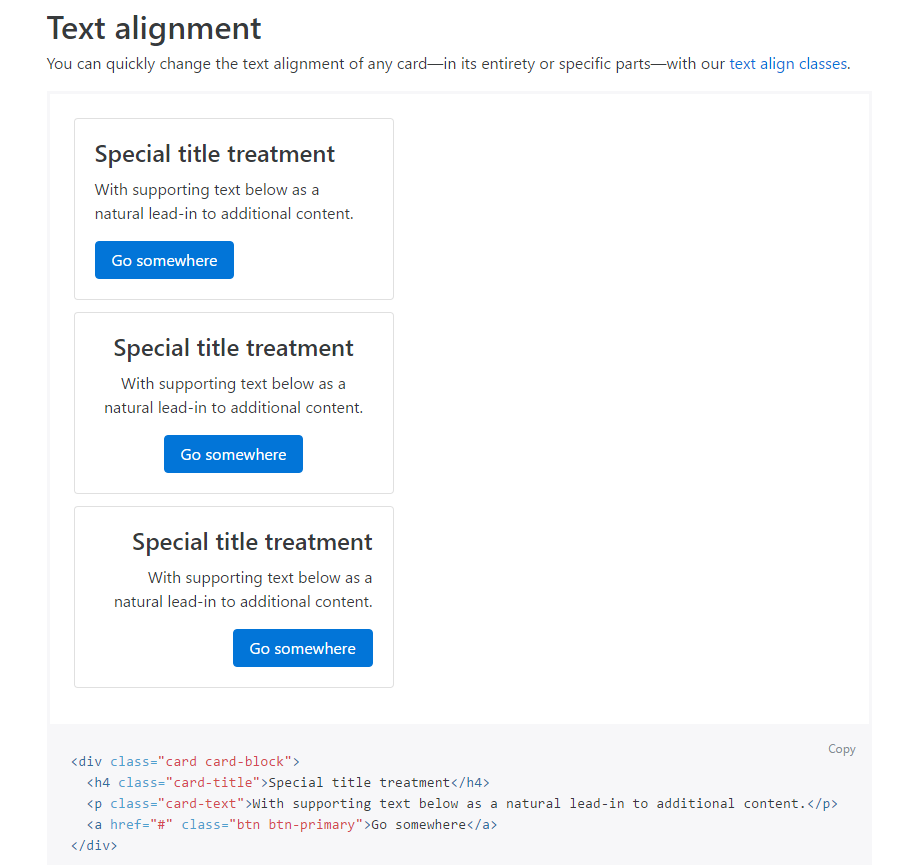 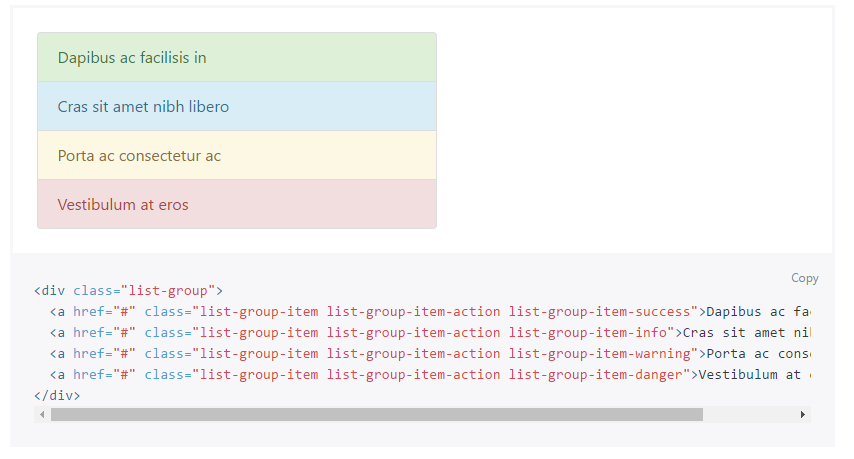 У складі Bootstrap входить безліч візуальних компонентів, з яких можна зібрати аскетичний та практичний інтерфейс..
7
Bootstrap – шаблоны
http://v4-alpha.getbootstrap.com/examples/
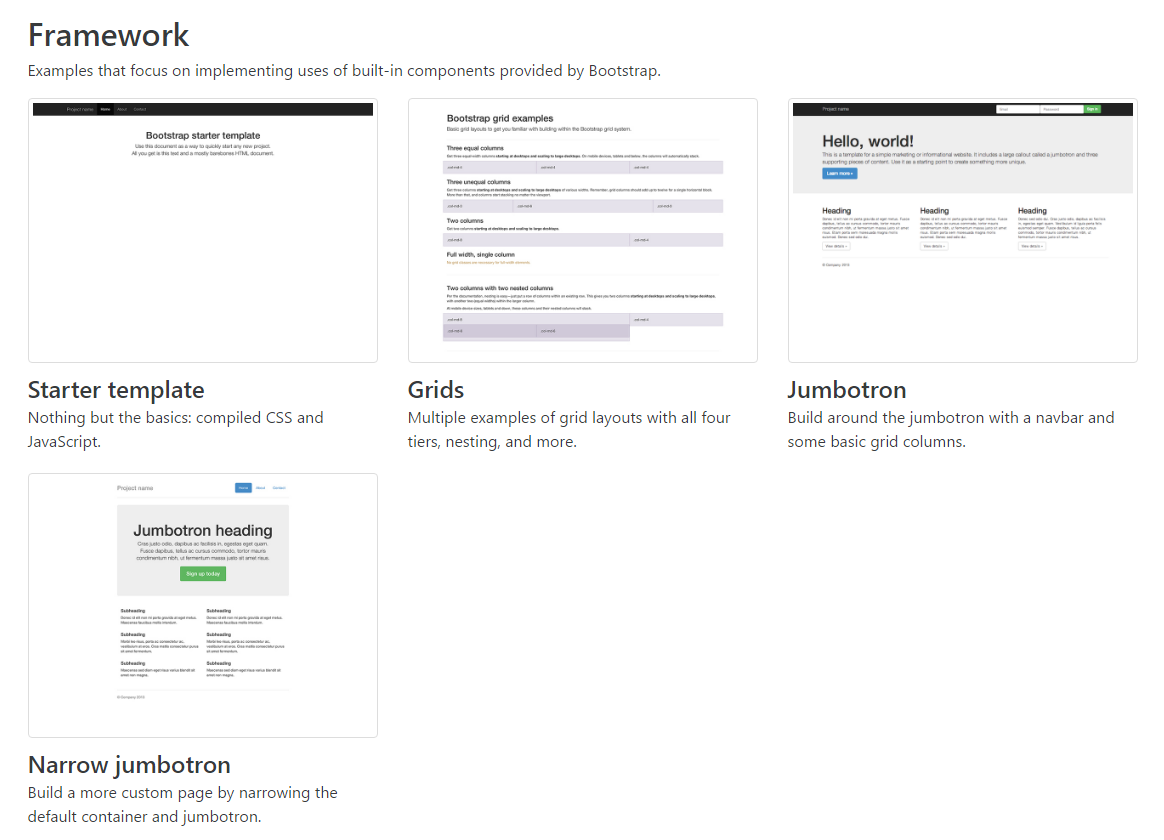 А також готові шаблони, які можна завантажити та переробити під конкретне завдання.
8
Bootstrap Grid
Bootstrap Grid – розміщення елементів на сторінці у кілька колонок
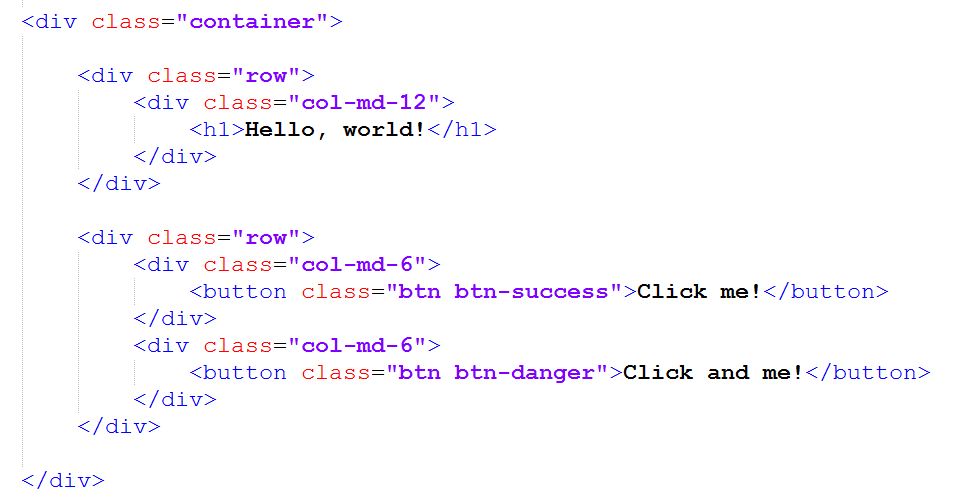 Вставте у стартовий шаблон bootstrap'а наведений код.
10
Bootstrap Grid – размещение элементов на странице в несколько колонок
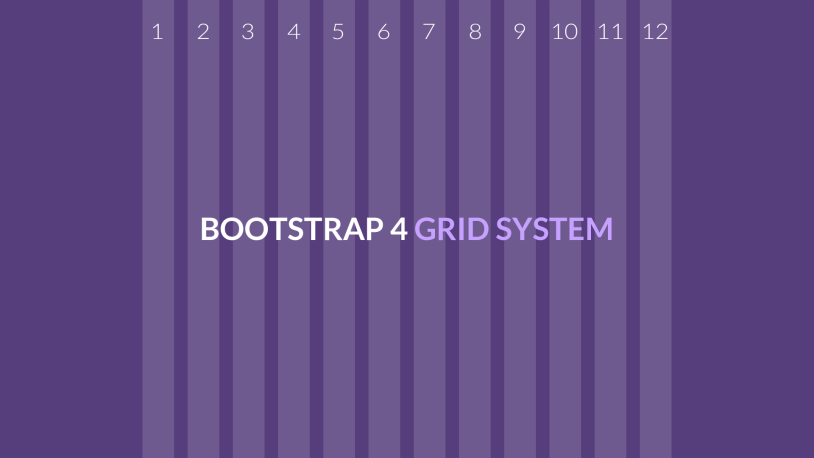 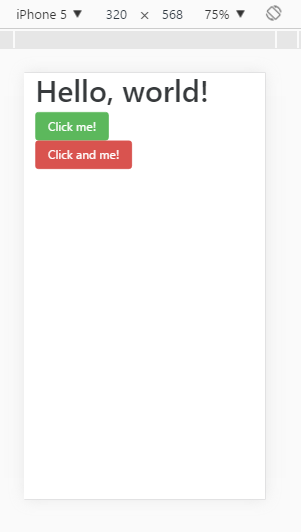 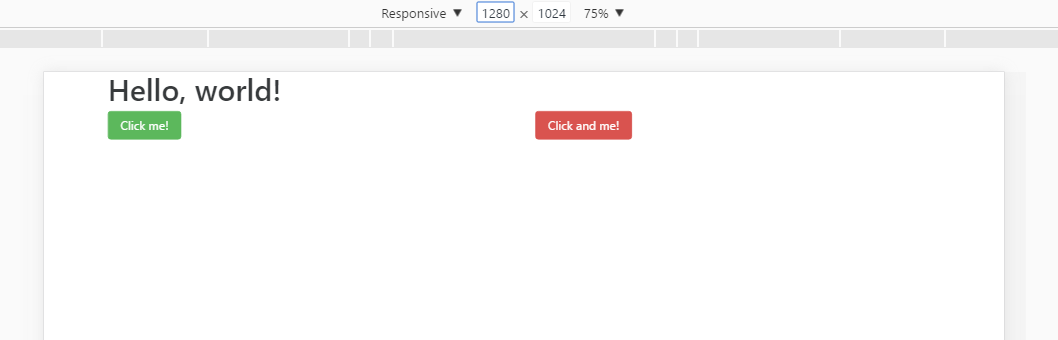 Сторінка, залежно від розміру екрана, елементи на сторінці перебудовуються
11
Bootstrap Grid
Bootstrap разделяет все экраны на такие группы, разделяя их на 12 столбцов:
За допомогою класів col-md-6 (col-sm-8 тощо), які ми вказуємо для елементів, ми можемо вказати, скільки стовпців сітки буде виділено під елемент.
Для того, щоб сітка працювала коректно, всі елементи повинні розташовуватися в рамках тега з класом row, кожен такий рядок містить набір елементів, які можуть розташуватися або в один ряд, або перенестися на інші рядки. Всі рядки (теги з класом row) повинні розташовуватися в тезі-контейнері, який повинен бути відзначений класом container.
12
Як працює Bootstrap Grid на прикладі
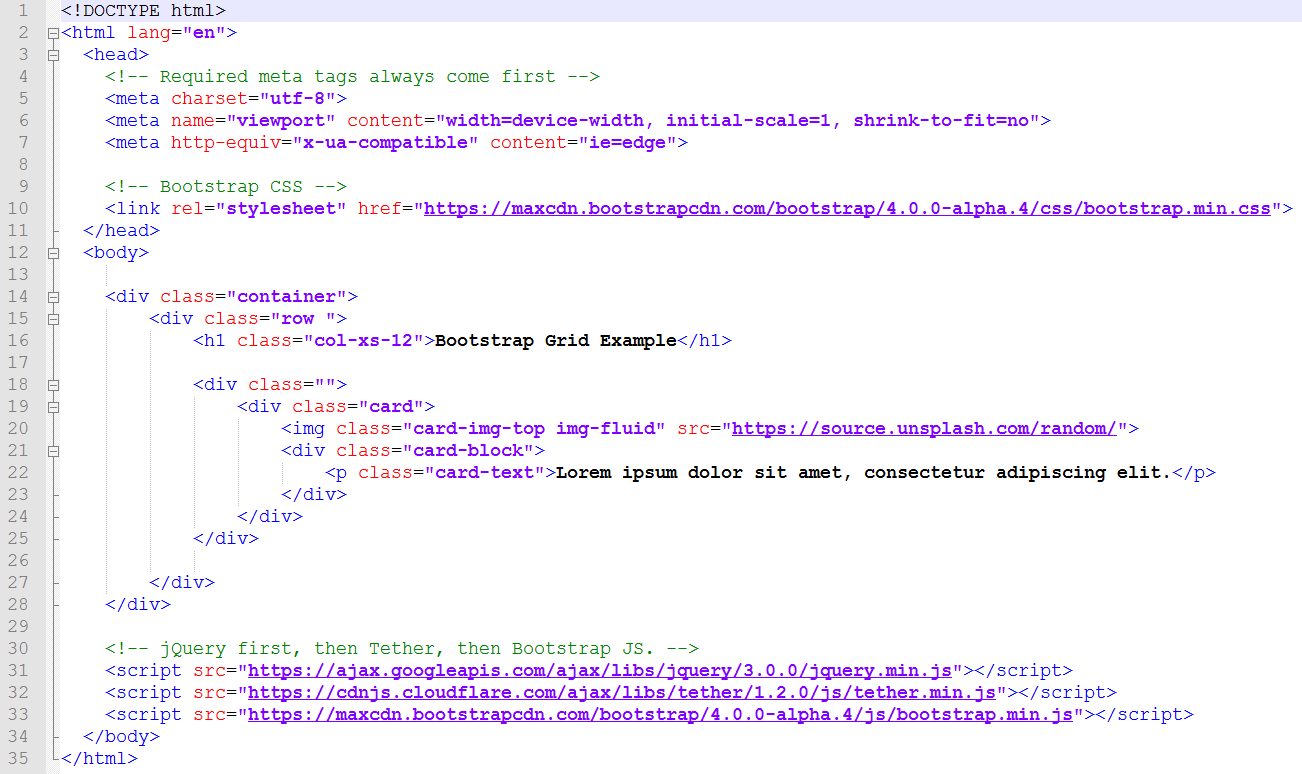 Скачайте заготовку и скопируйте в notepad++
http://files.courses.dp.ua/web/06/ex03.html
13
Як працює Bootstrap Grid на прикладі
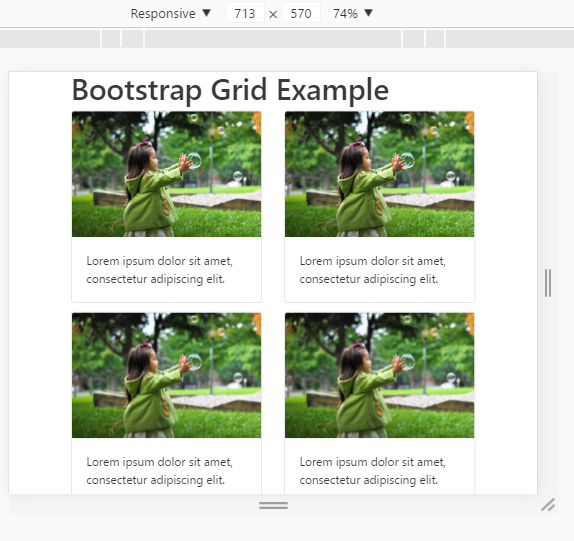 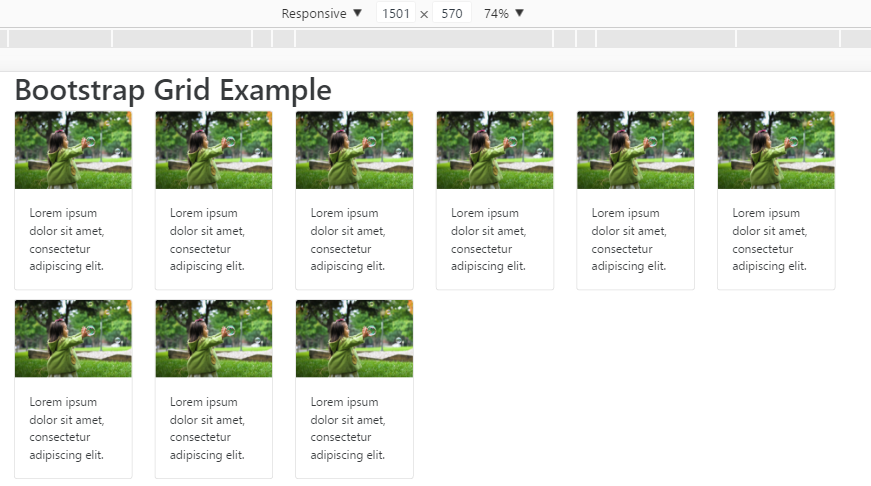 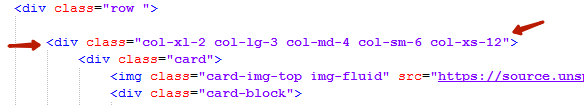 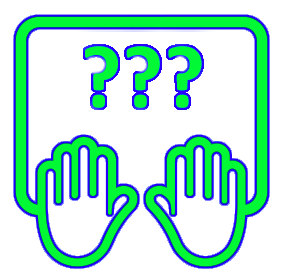 За допомогою класів col-**-** ми можемо задавати, скільки стовпців буде виділено під позначений тег. Такими класами необхідно позначити кожен тег, який входить у рядок (row)
14
Як працює Bootstrap Grid на прикладі
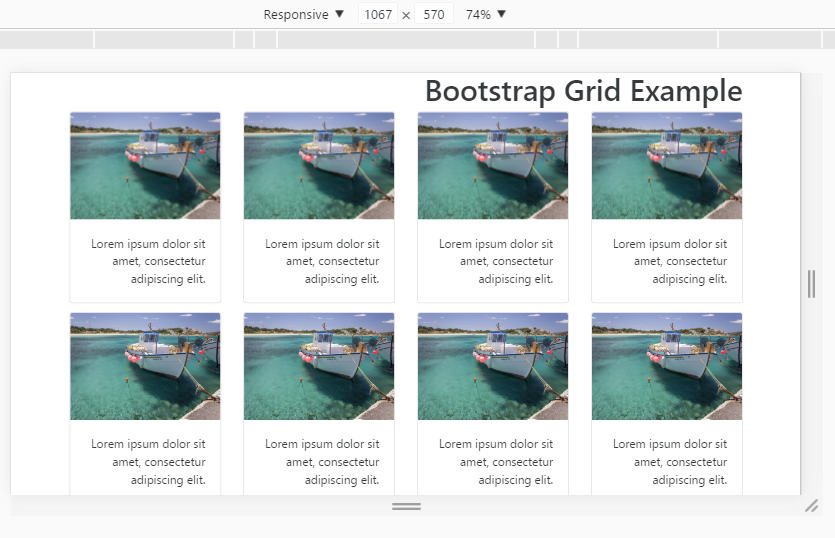 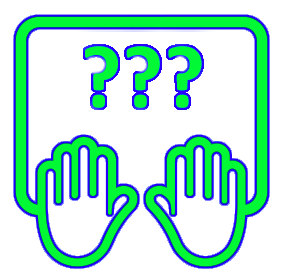 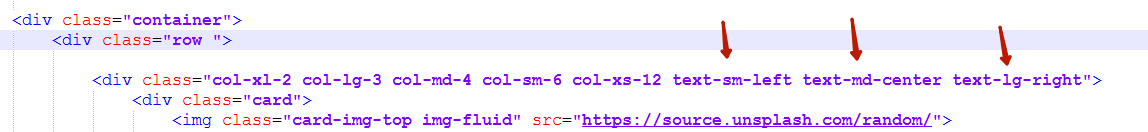 За допомогою класів text-**-left (-center, -right, -justify) ми можемо задавати вирівнювання вмісту всередині блоку (причому для різних дозволів вирівнювання може бути різним). Ефект подібний до того, що дає CSS властивості text-align.
15
Трішки практики
Створимо на базі Bootstrap сторінку зі стрічкою новин та сторінку однієї новини
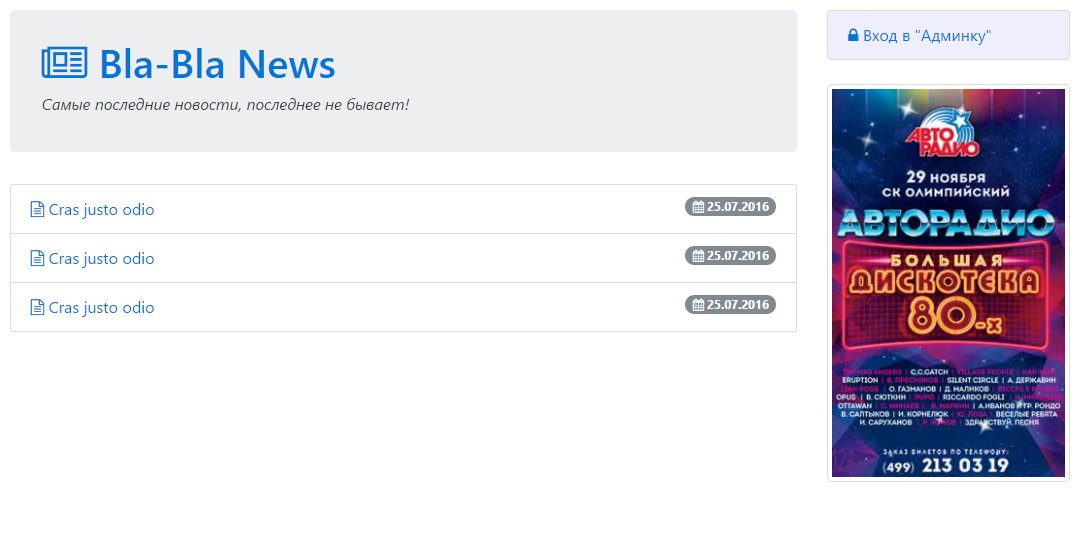 Сторінка зі списком новин
17
Створимо на базі Bootstrap сторінку зі стрічкою новин та сторінку однієї новини
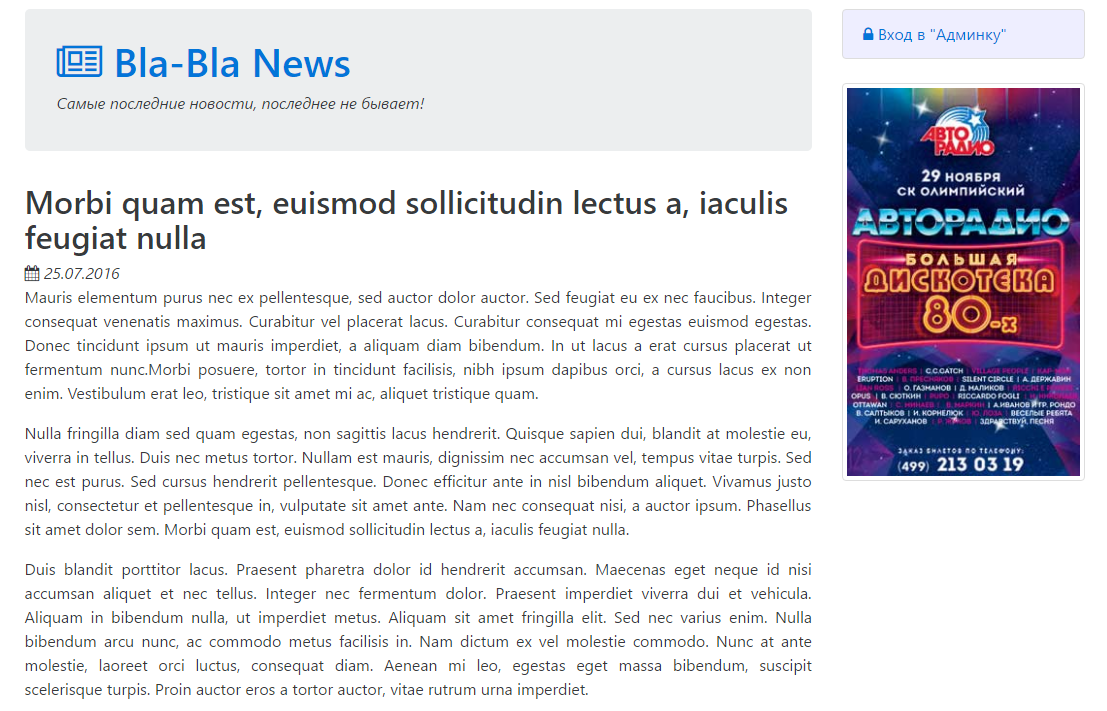 Страница с одной новостью
18
Скопіюйте стартовий шаблон сторінки, який рекомендують використовувати Bootstrap.
http://v4-alpha.getbootstrap.com/getting-started/introduction/#starter-template
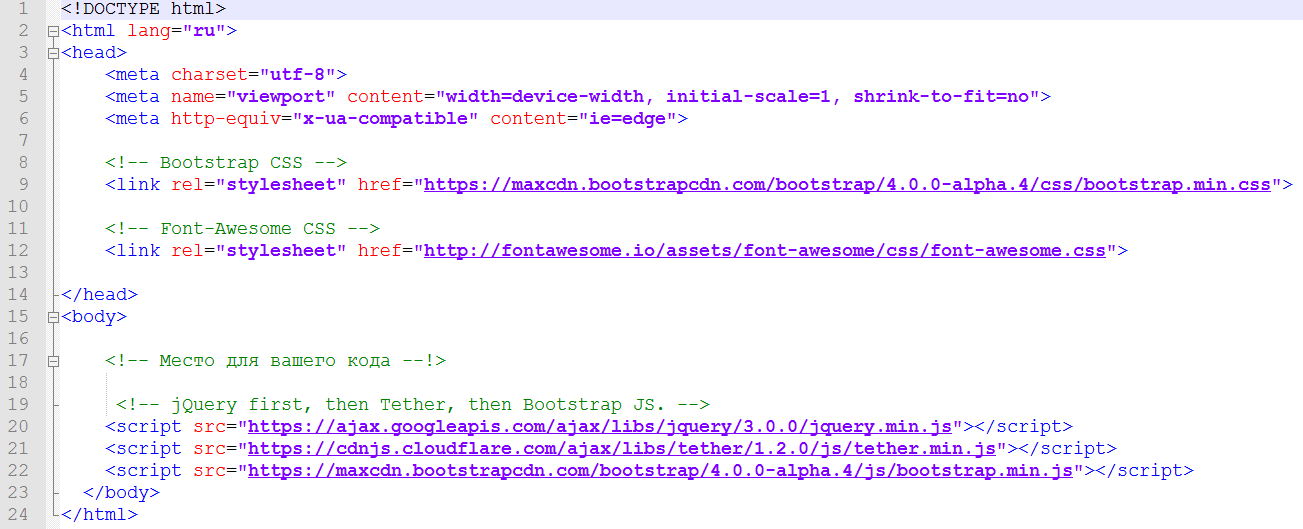 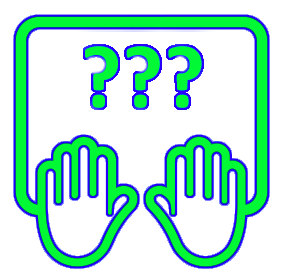 19
Розмічаємо області для розміщення заголовка сторінка, списку новин та банера
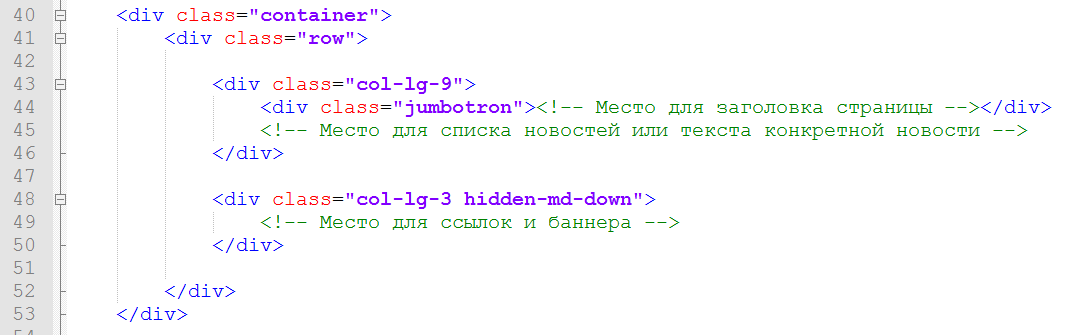 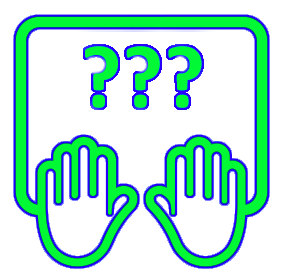 .jumbotron – візуальний елемент Bootstrap, що є плашкою для розміщення заголовка сайту, логотипу і т.п.
20
Сторінка списку новин
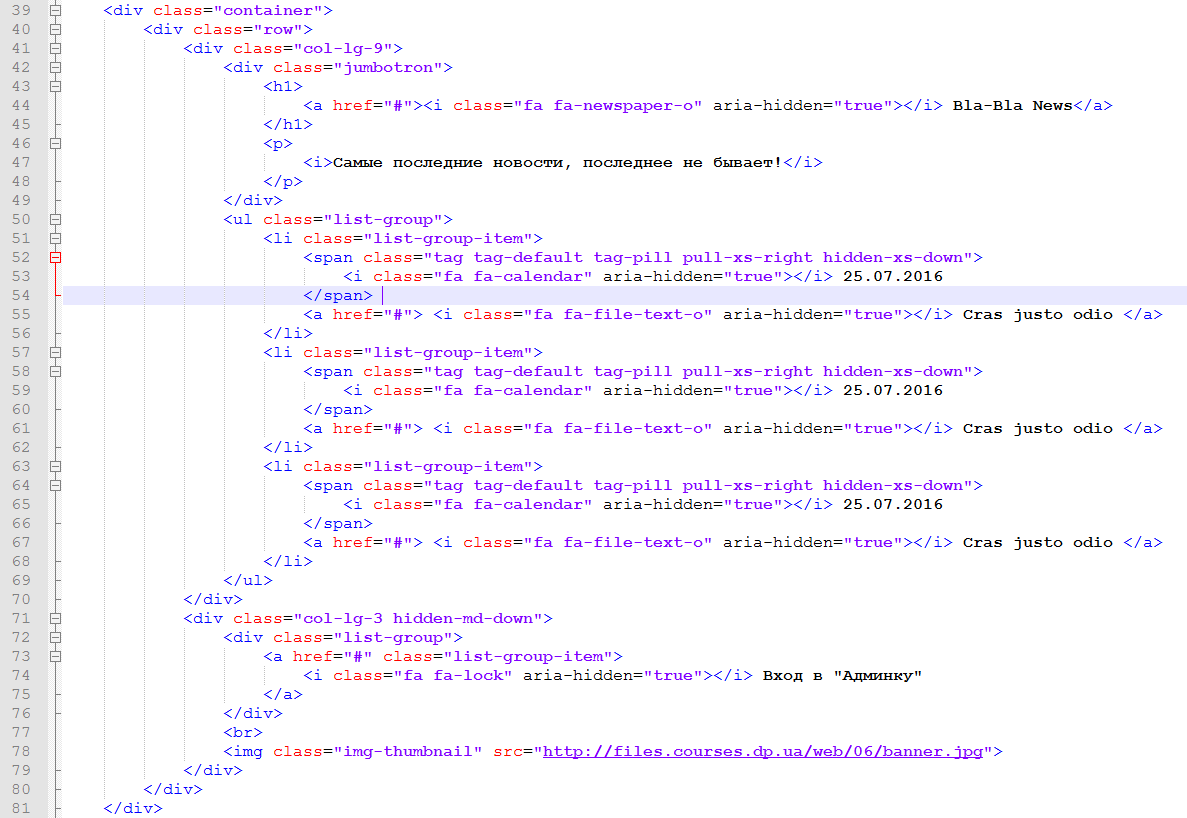 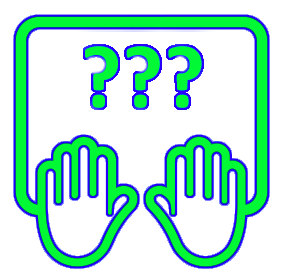 21
Сторінка конкретної новини
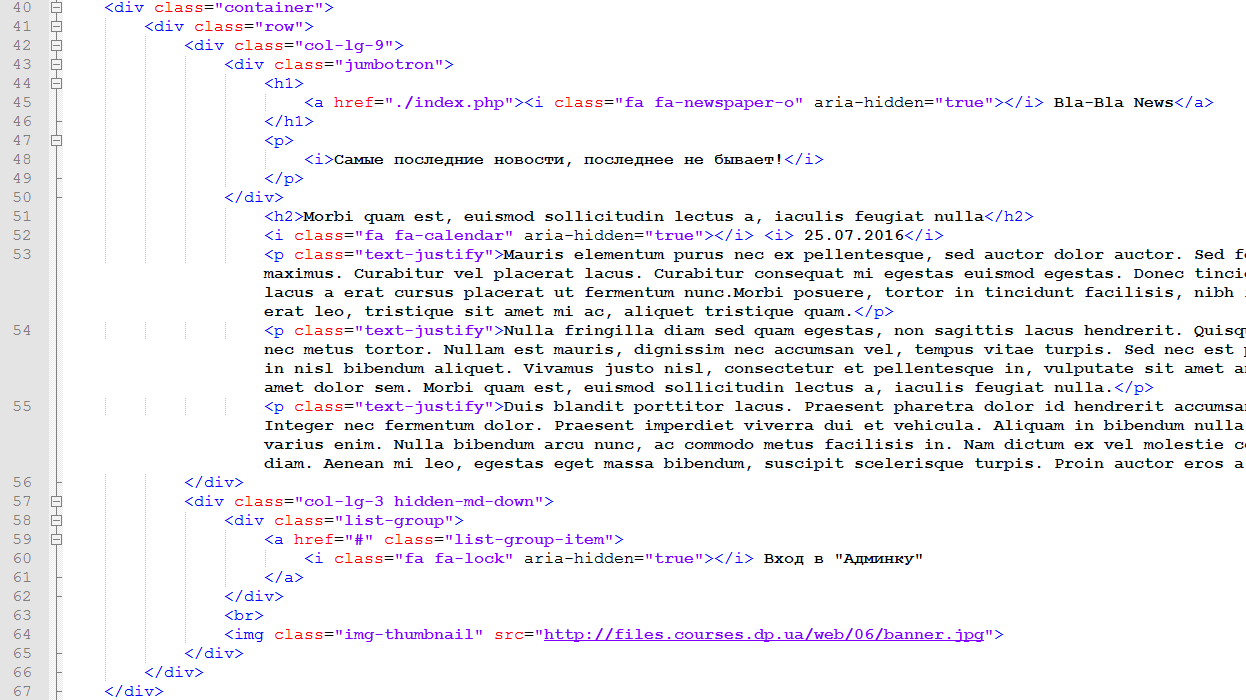 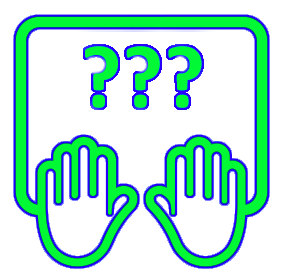 22
Стилі для «налаштування» Bootstrap'а (застосовується на всіх сторінках)
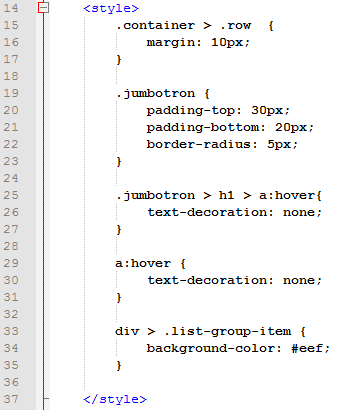 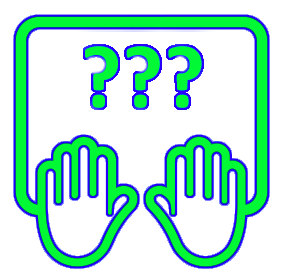 23
Багато практики
Готові шаблони Bootstrap'у для розробки сторінок на їх базі
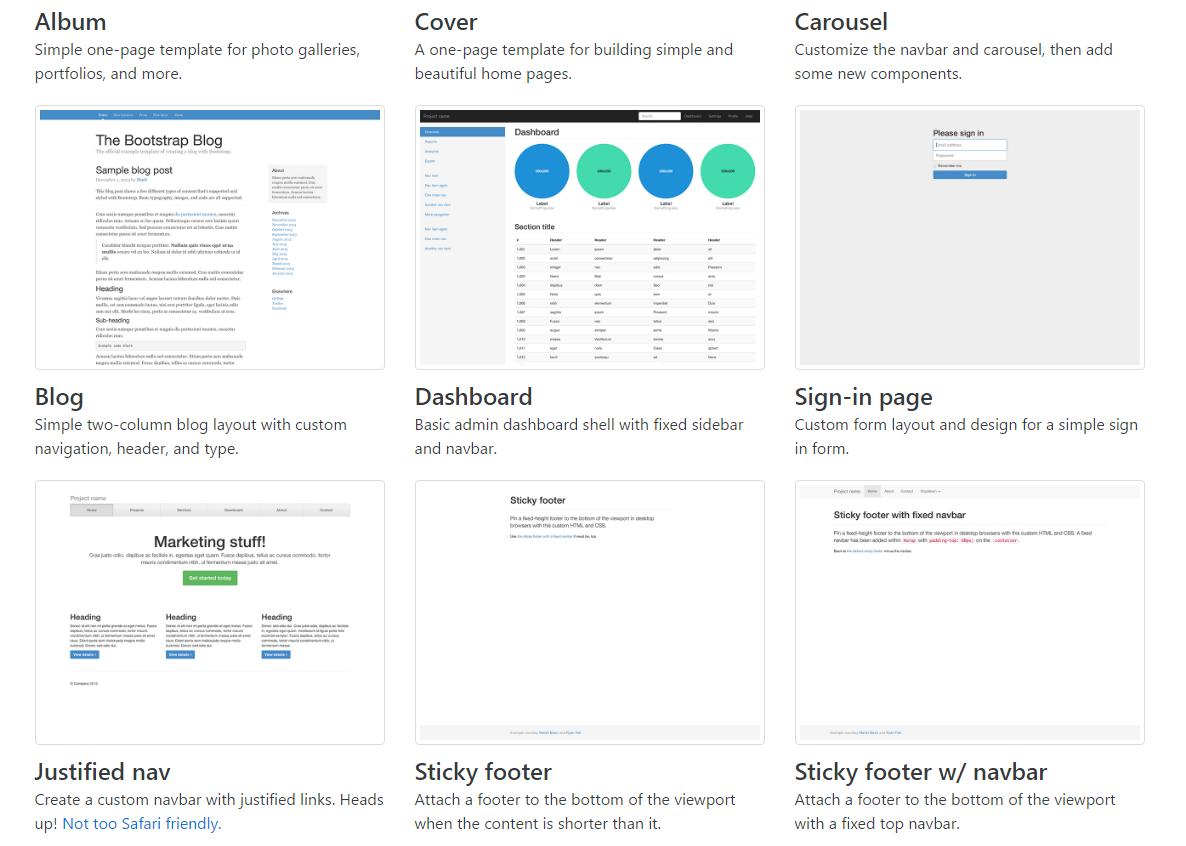 https://v4-alpha.getbootstrap.com/examples/
25
W3School Bootstrap 3 Tutorial
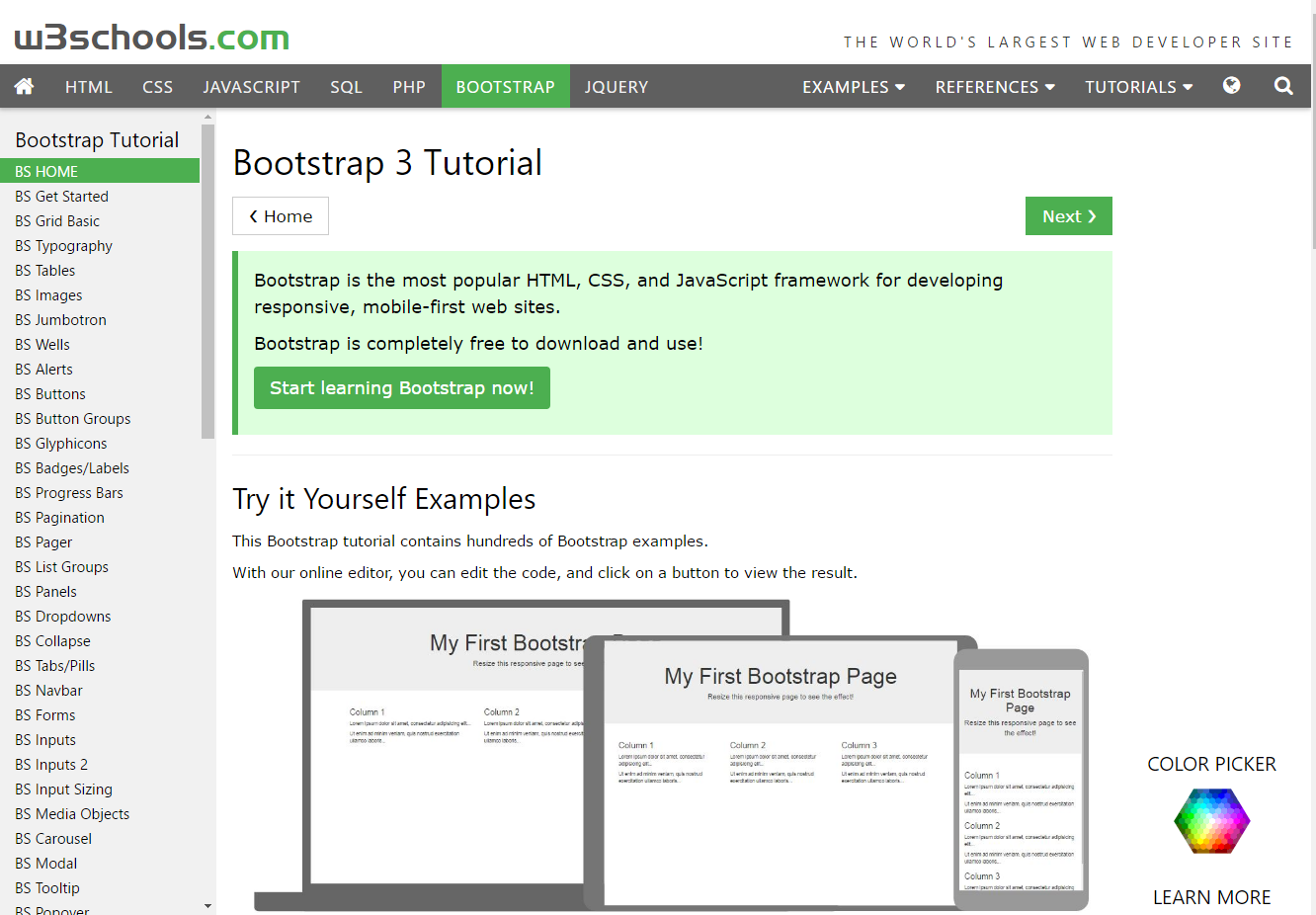 http://www.w3schools.com/bootstrap/
26